Spill Response Training
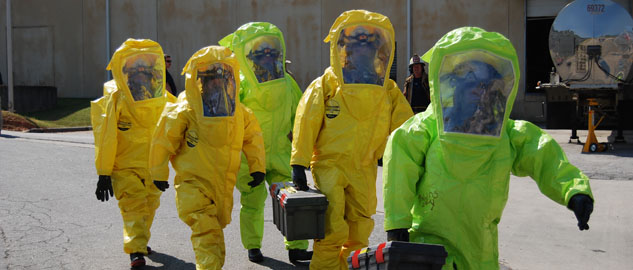 Incidental vs Emergency Spills
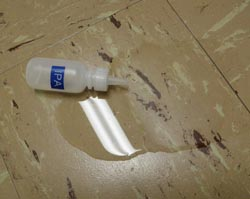 How to decide if a spill is incidental?
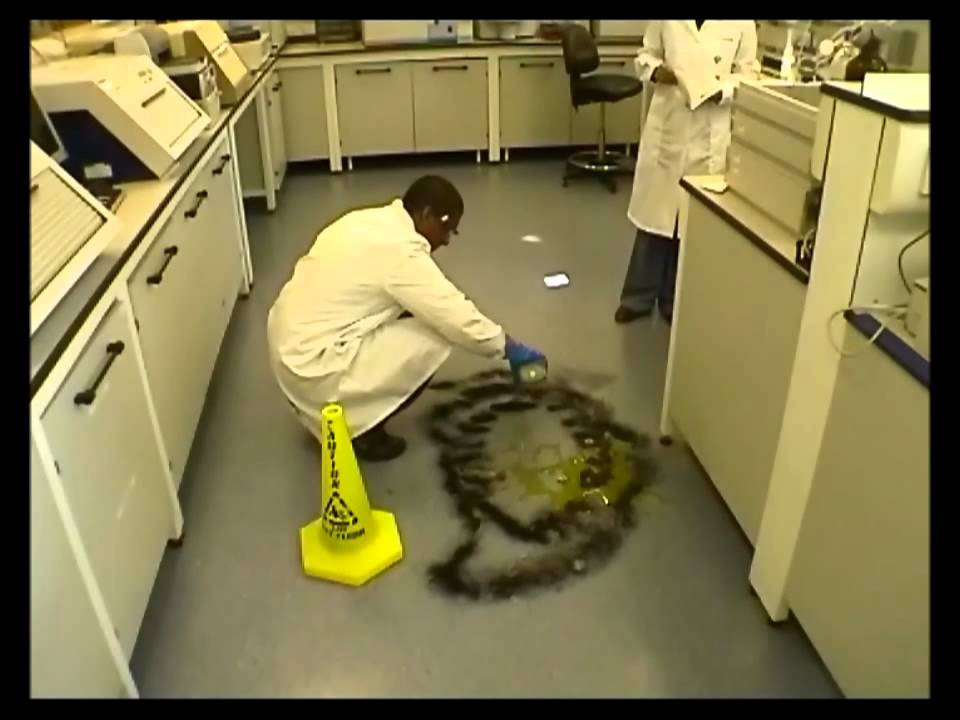 Incidental Response
Warn others in area of spill, use the buddy system
If you aren’t involved in cleaning the spill, leave the area
Wear appropriate PPE
Clean spill using materials from spill kit
Absorbent powder, scoop, brush, spill pads
Bag spill debris, label with HazWaste Tag, place in SAA
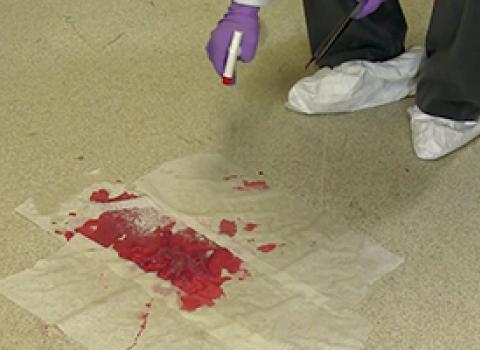 If the spill is biological, clear the area and wait at least 10 minutes before beginning clean up to allow aerosolized particles to settle.
Wear appropriate PPE
Encircle spill with absorbent
Cover spill with paper towels/spill pads to prevent splashing
Pour absorbent over the spill
Bag all spill debris and place in biowaste bin
Disinfect area with 10% bleach solution
Incidental Biological Spill Response
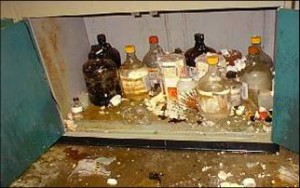 If the spill isn’t incidental, it’s an emergency
To clean an emergency spill you must have OSHA HAZWOPER certification
Do not attempt to clean spill yourself
Emergency Spills
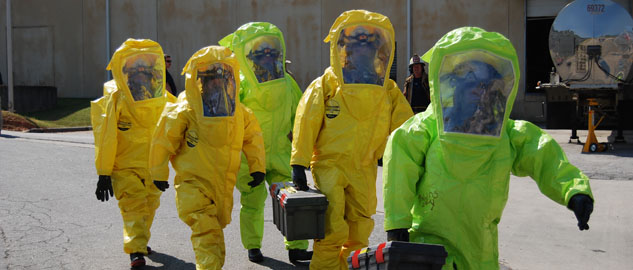 Warn others and evacuate the area
Secure the area to limit access
Report spill to EH&S from a safe location
Call 911 if immediate life threatening emergency
Wait for responders in a safe location
Emergency Response